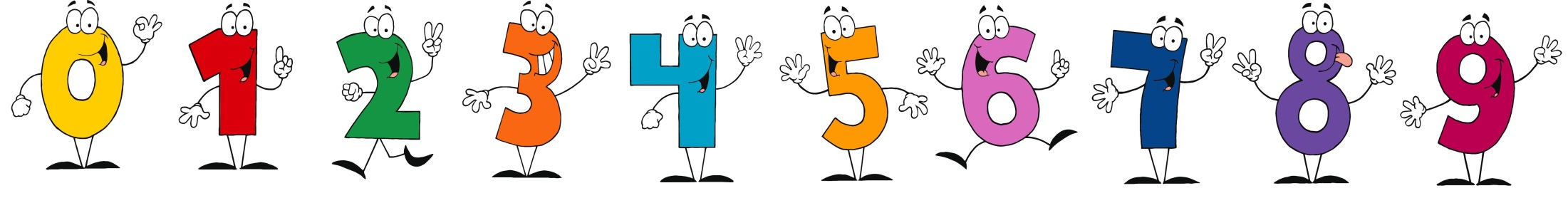 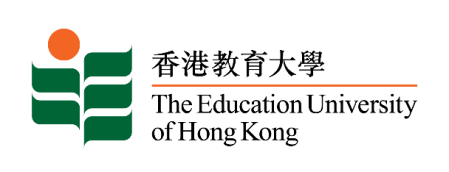 Number Poems (compiled by John Foster)
Lesson 4 – Zoo Dream
(by John Foster)

Jason Ma and Jason Poon
The Education University of Hong Kong
1
Supervisors: Dr Jackie Lee, Dr Rebecca Chen, Dr Angel Ma
Do you still remember the actions?  Let’s read the poem!
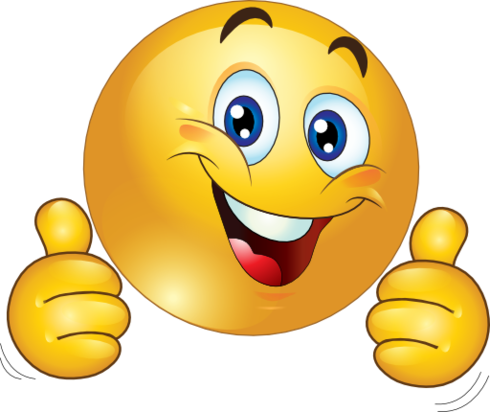 2
Supervisors: Dr Jackie Lee, Dr Rebecca Chen, Dr Angel Ma
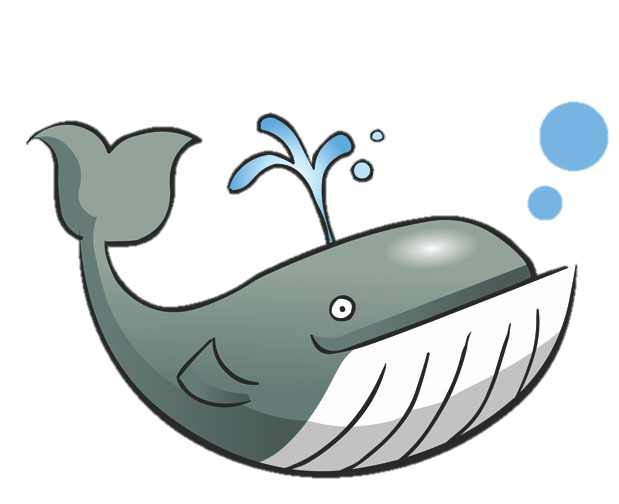 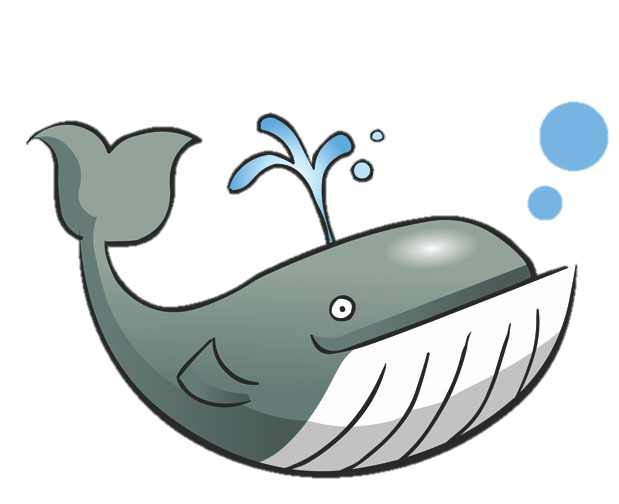 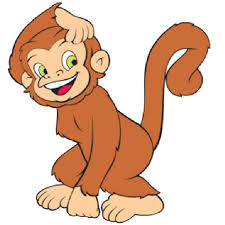 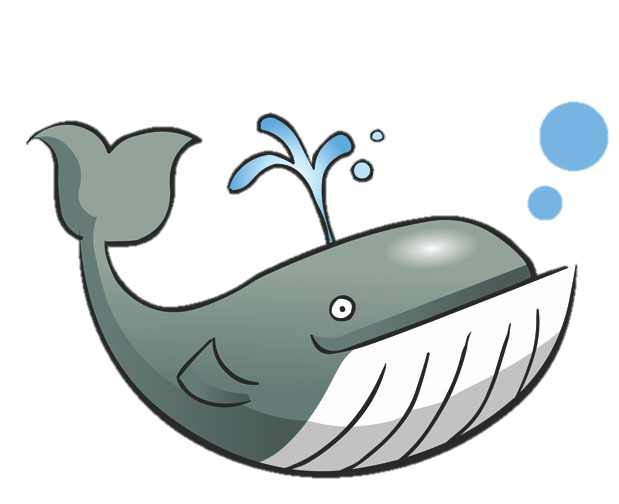 The Zoo Dream
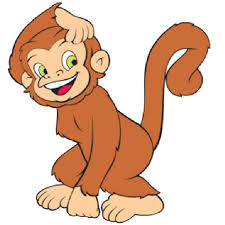 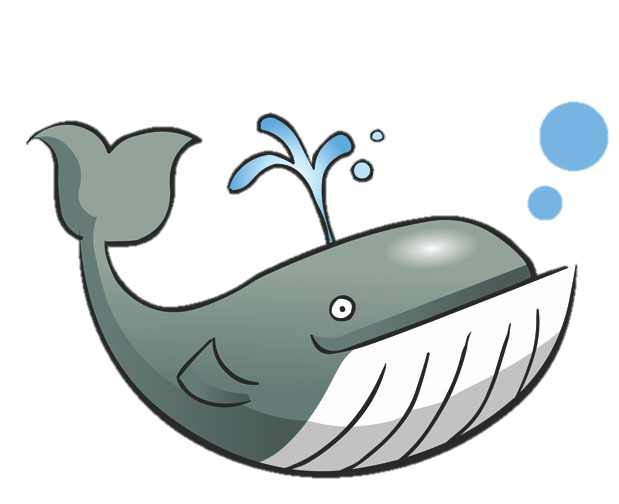 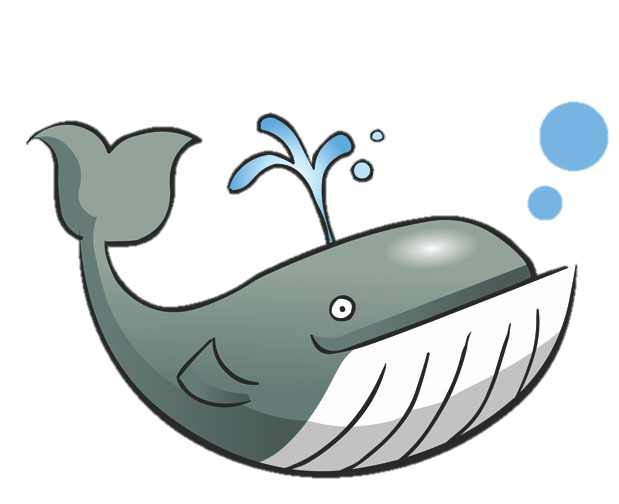 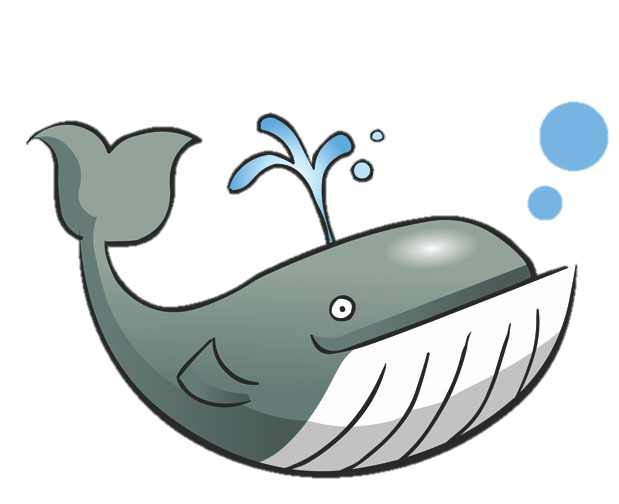 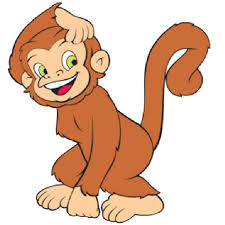 I dreamed I went
to the zoo one day.All the animals 
came out to play.

There were
ten whales whistling,
nine hippos hopping,
eight monkeys marching,
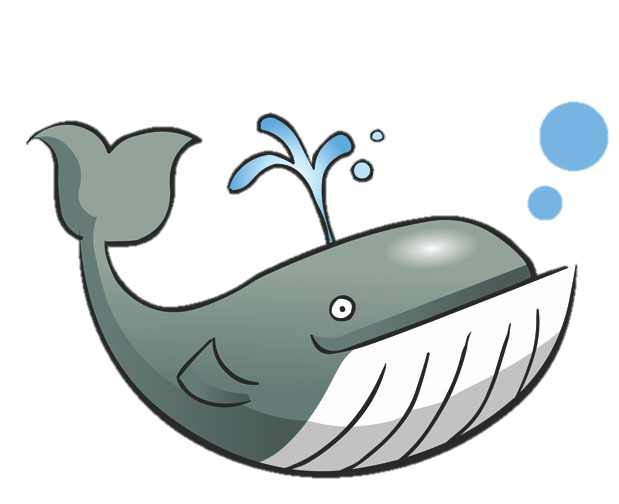 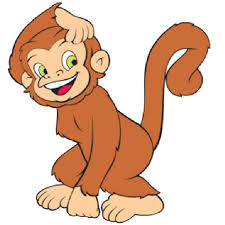 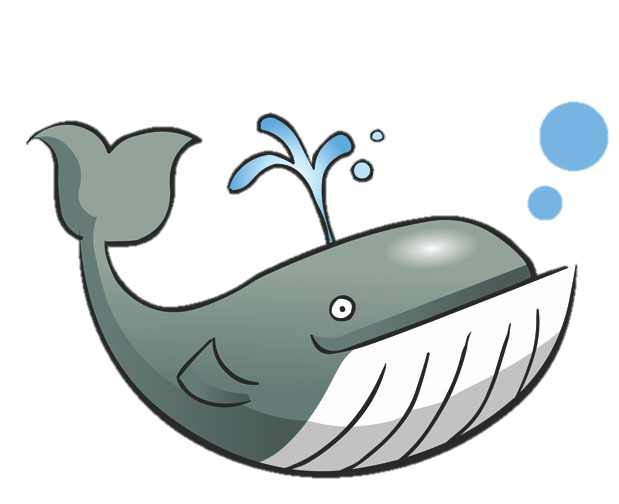 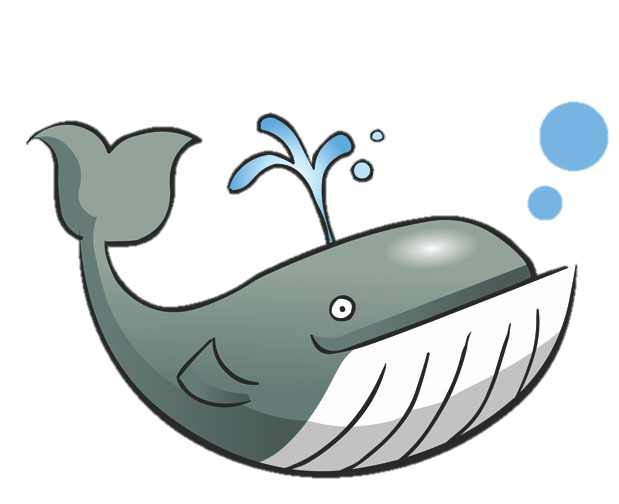 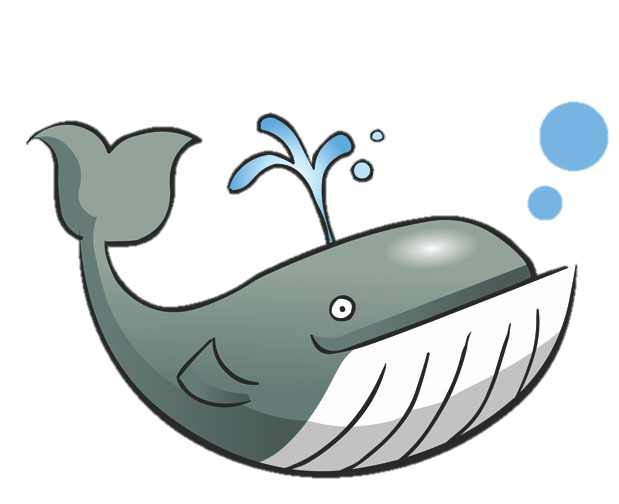 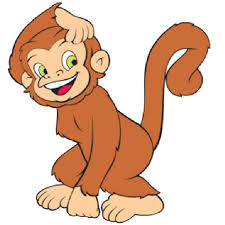 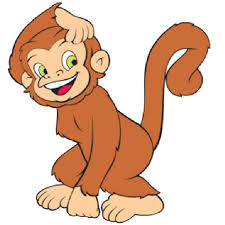 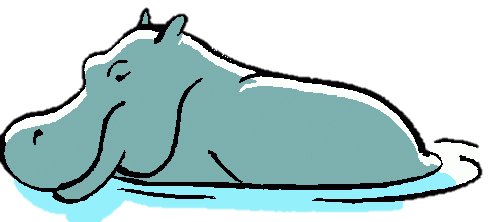 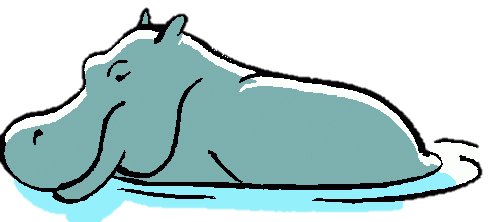 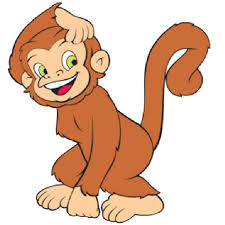 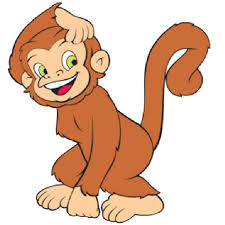 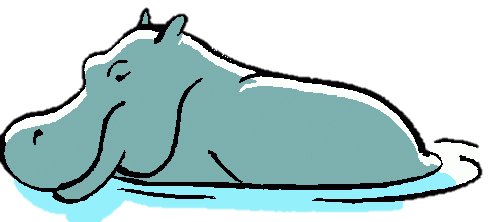 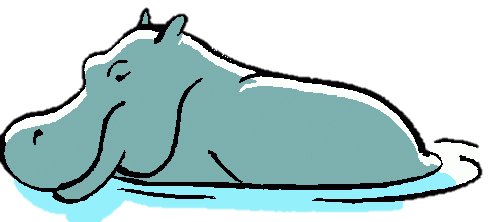 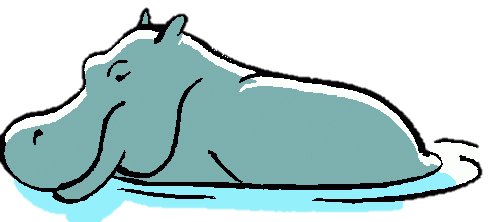 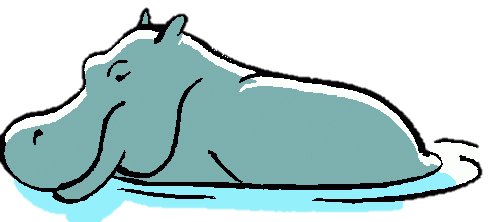 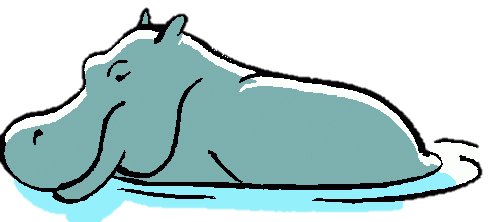 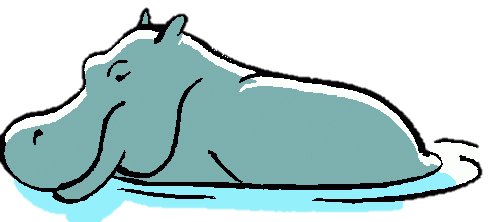 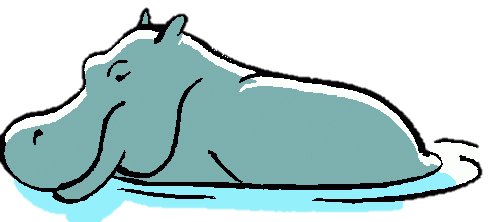 3
Supervisors: Dr Jackie Lee, Dr Rebecca Chen, Dr Angel Ma
The Zoo Dream Chant
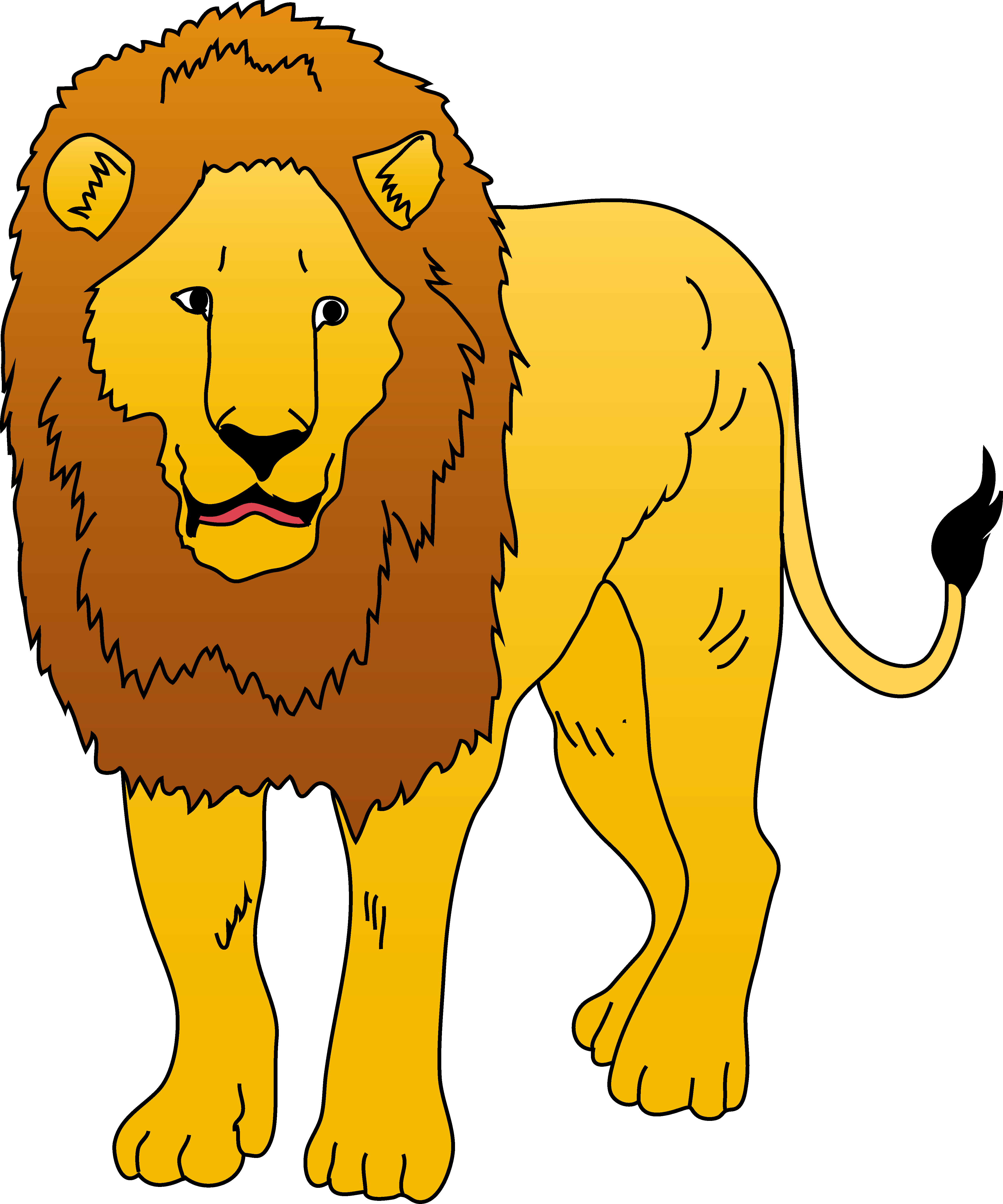 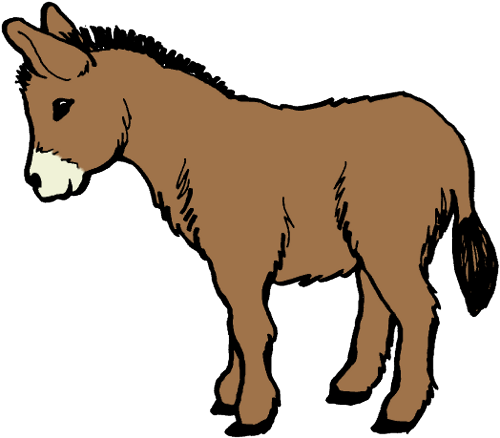 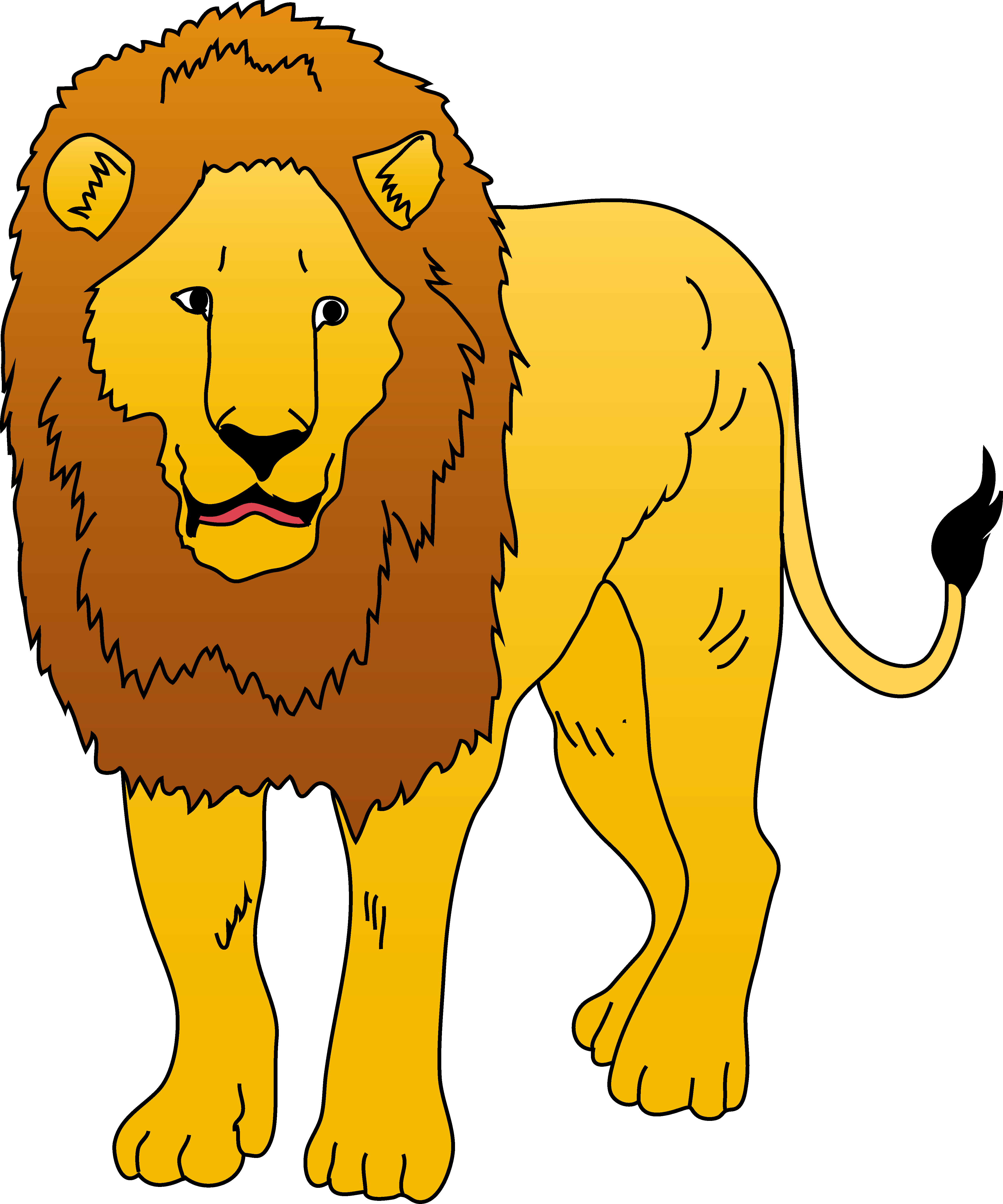 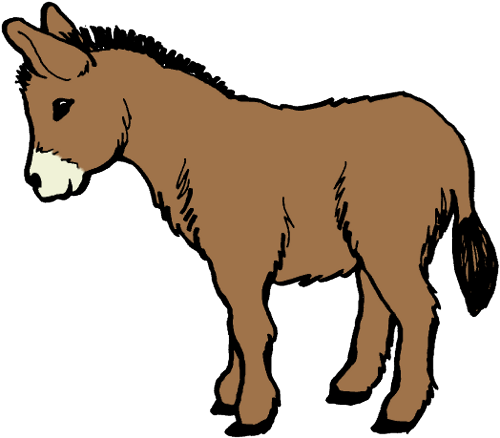 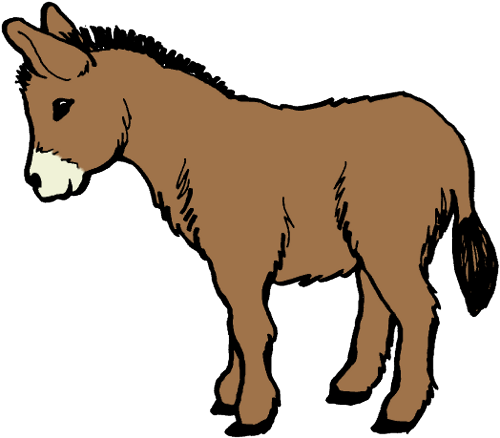 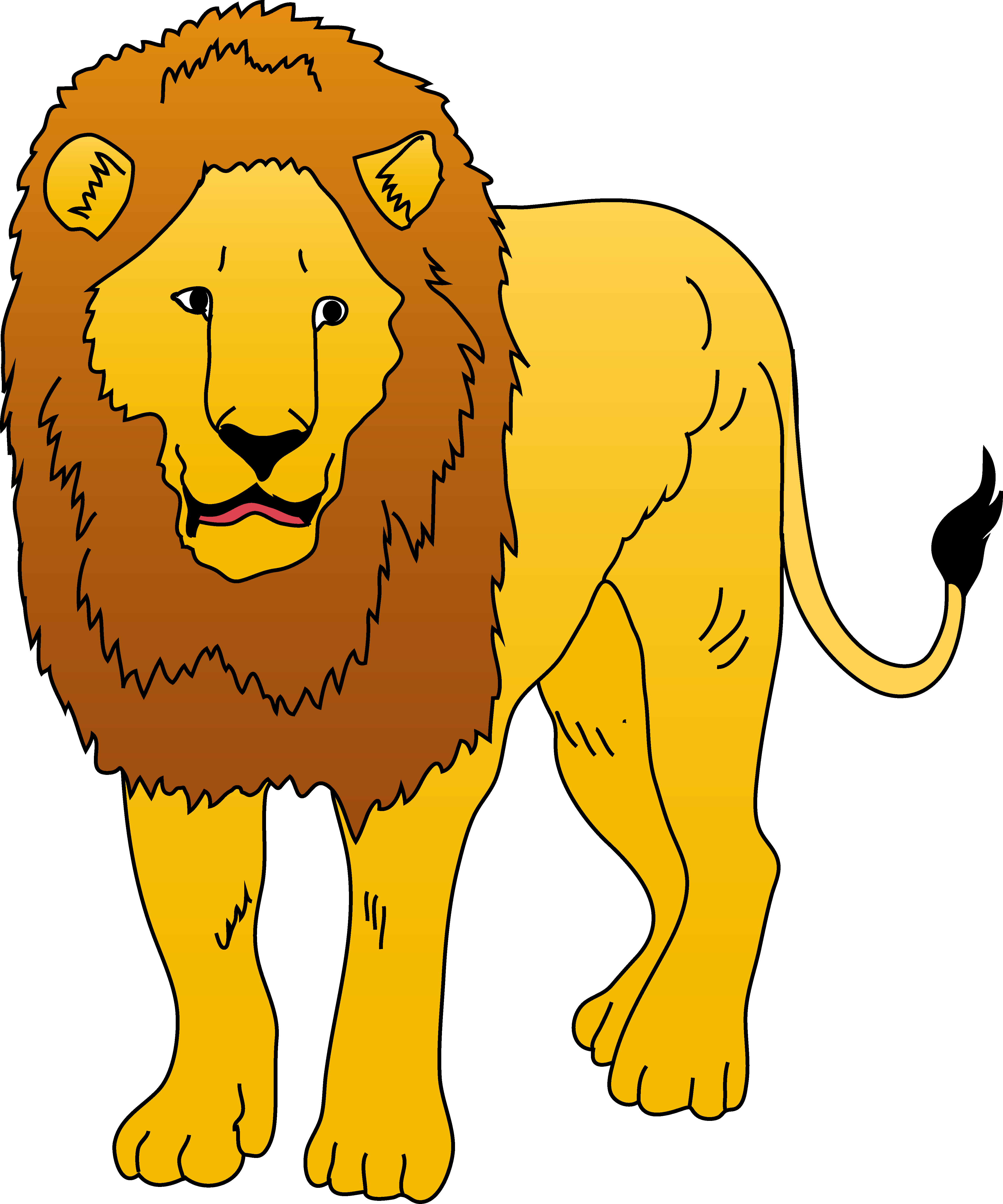 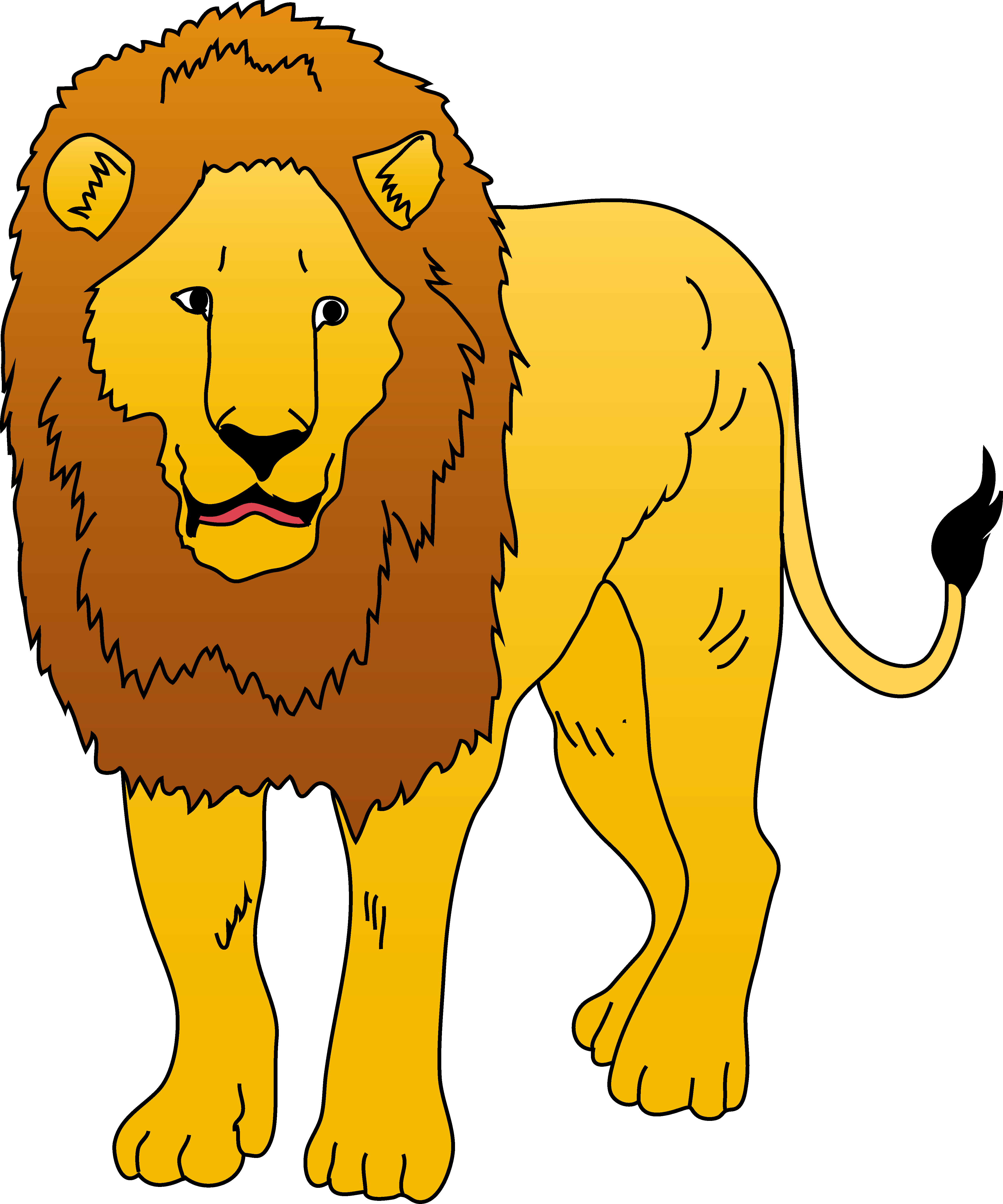 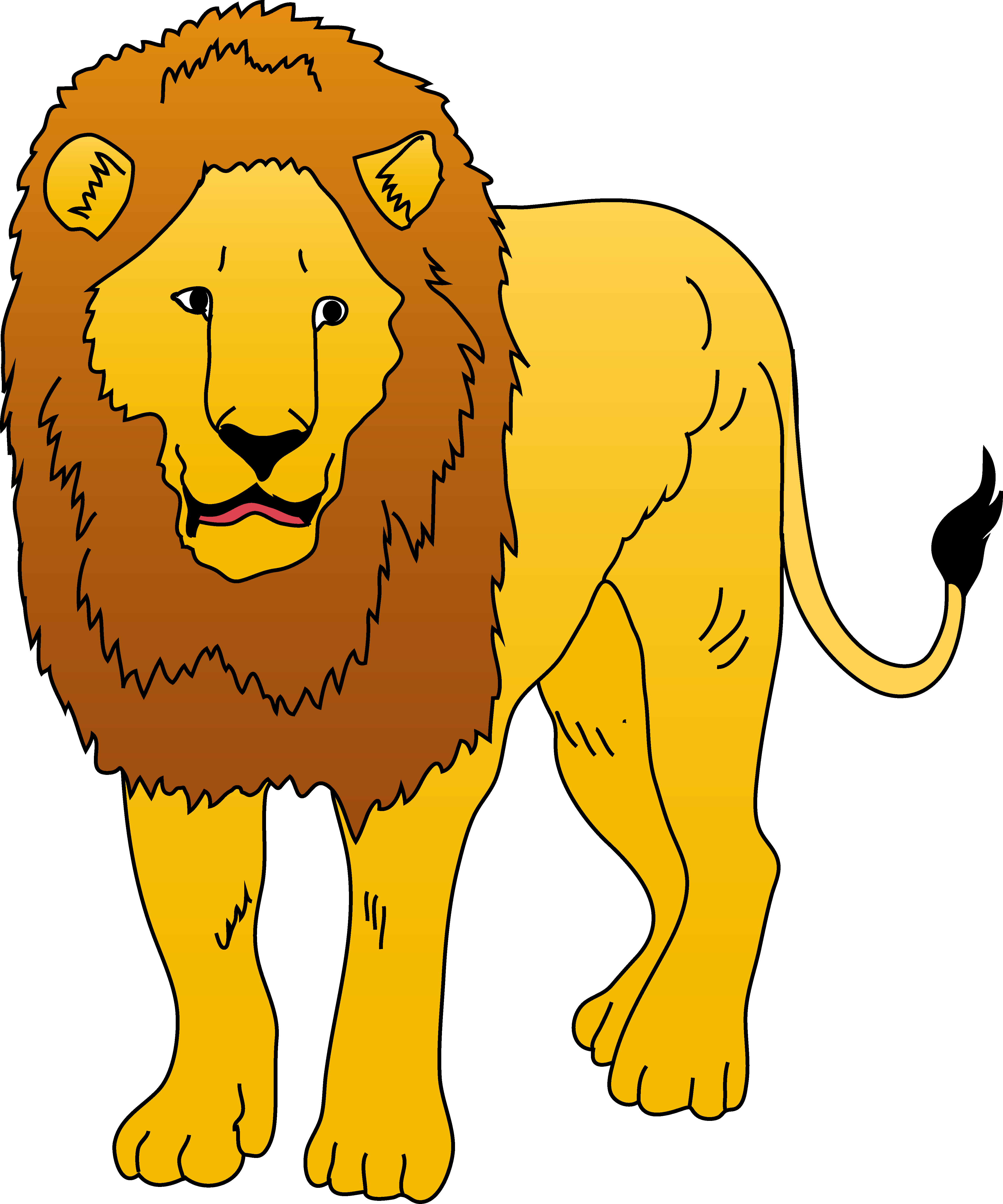 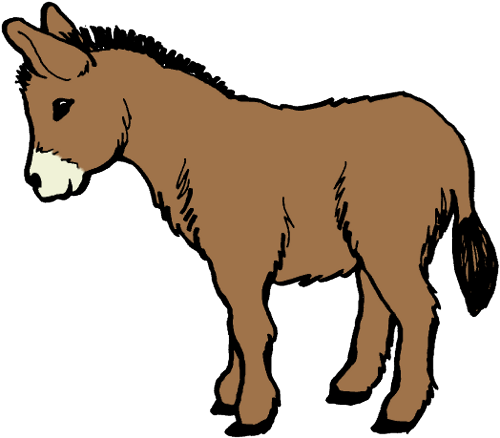 seven lions laughing,
six snakes skipping,
five donkeys dancing,
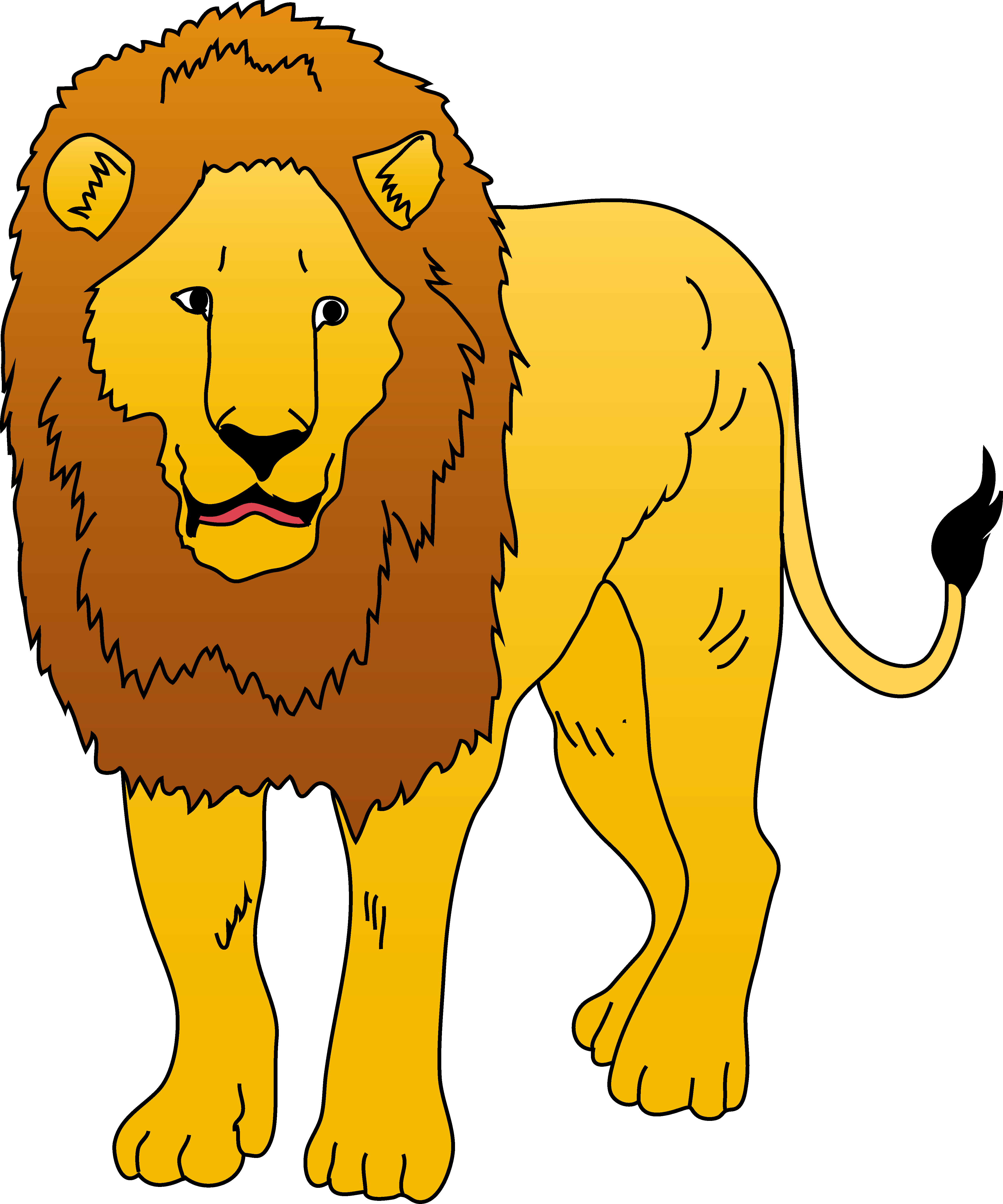 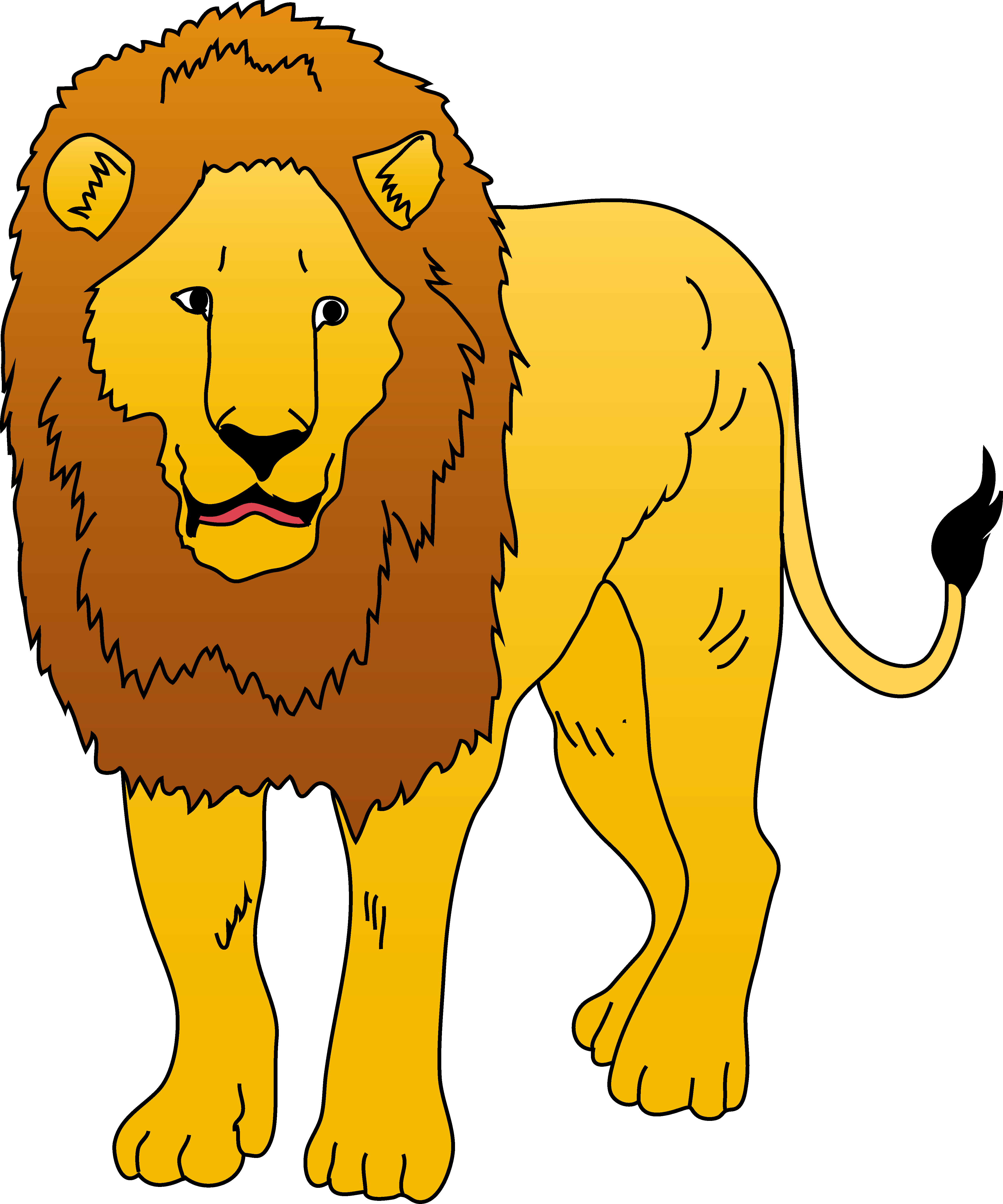 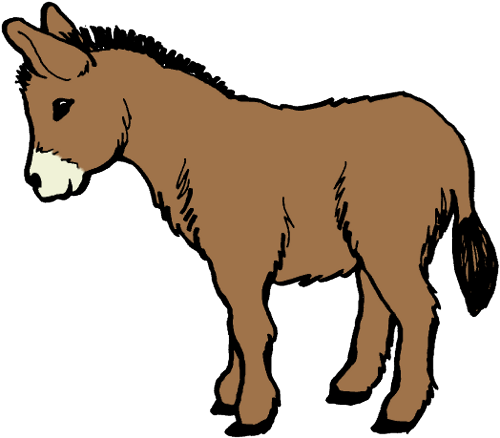 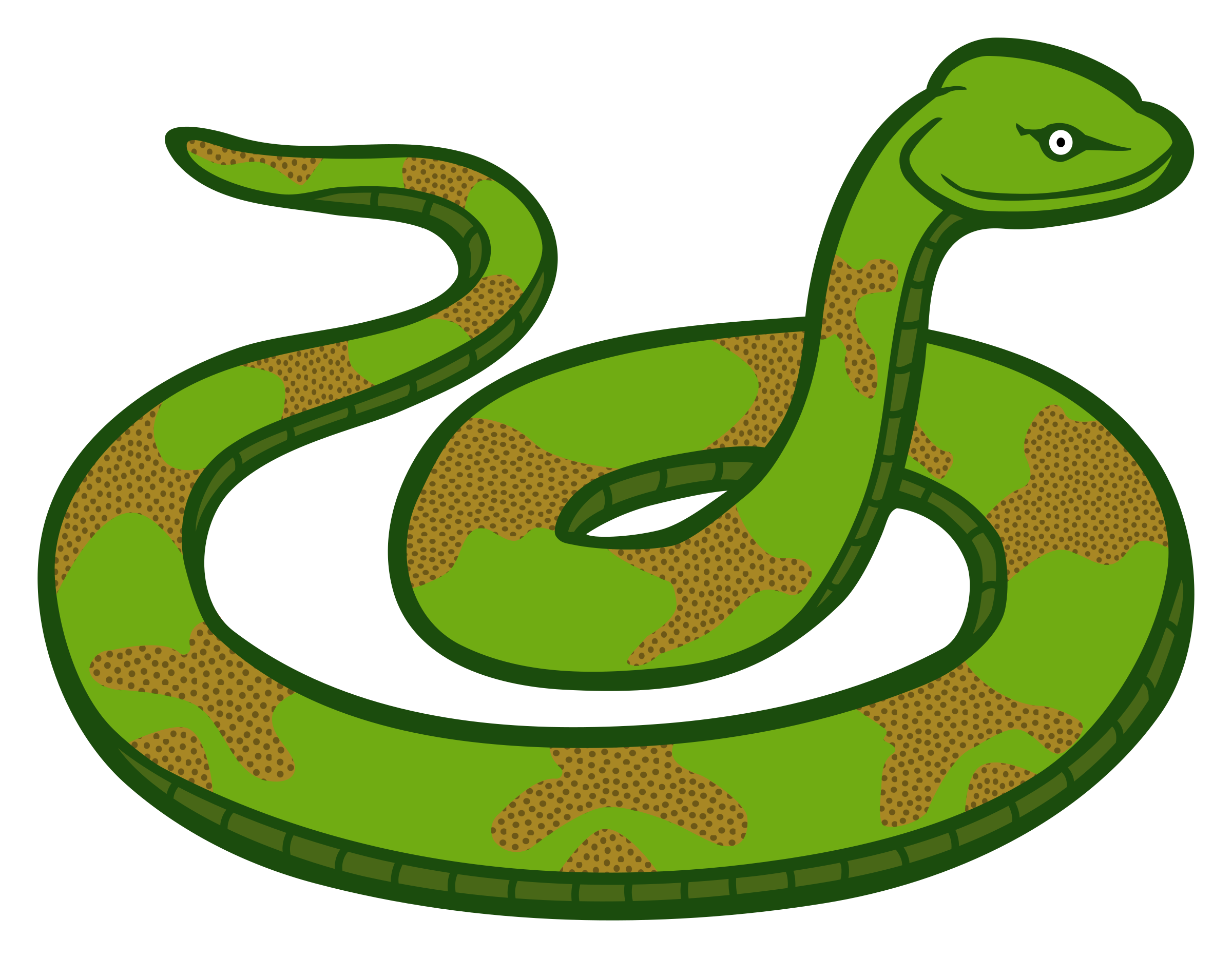 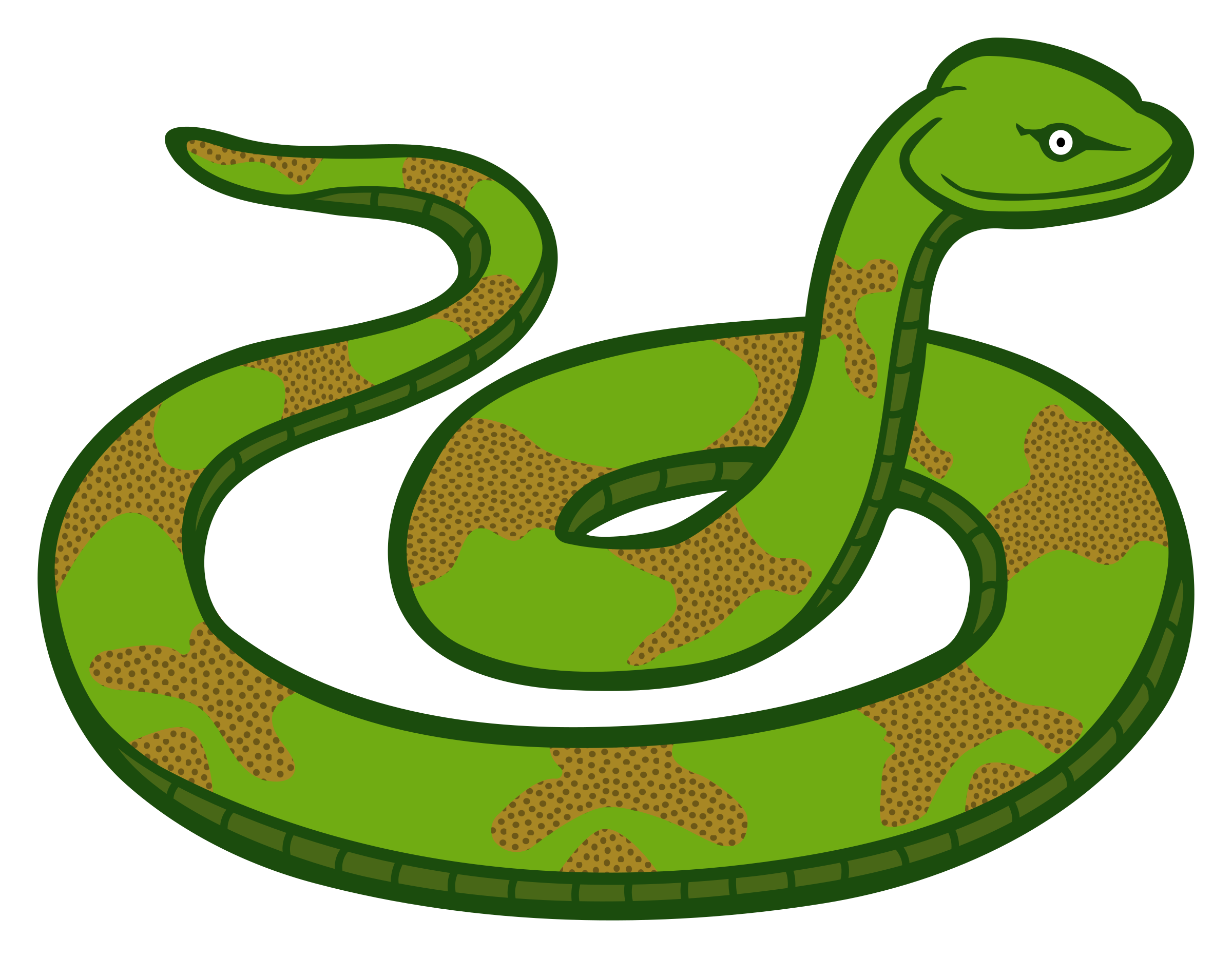 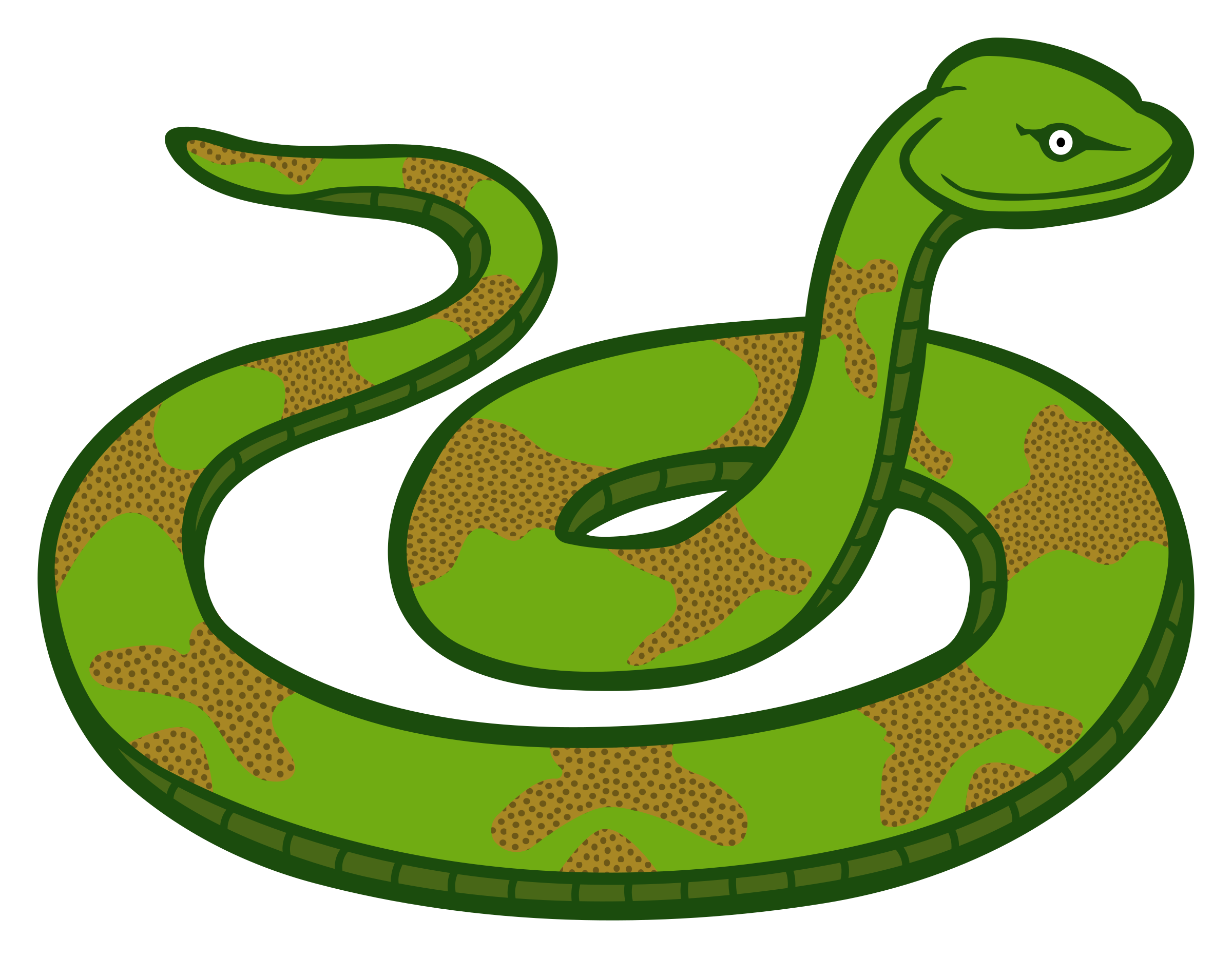 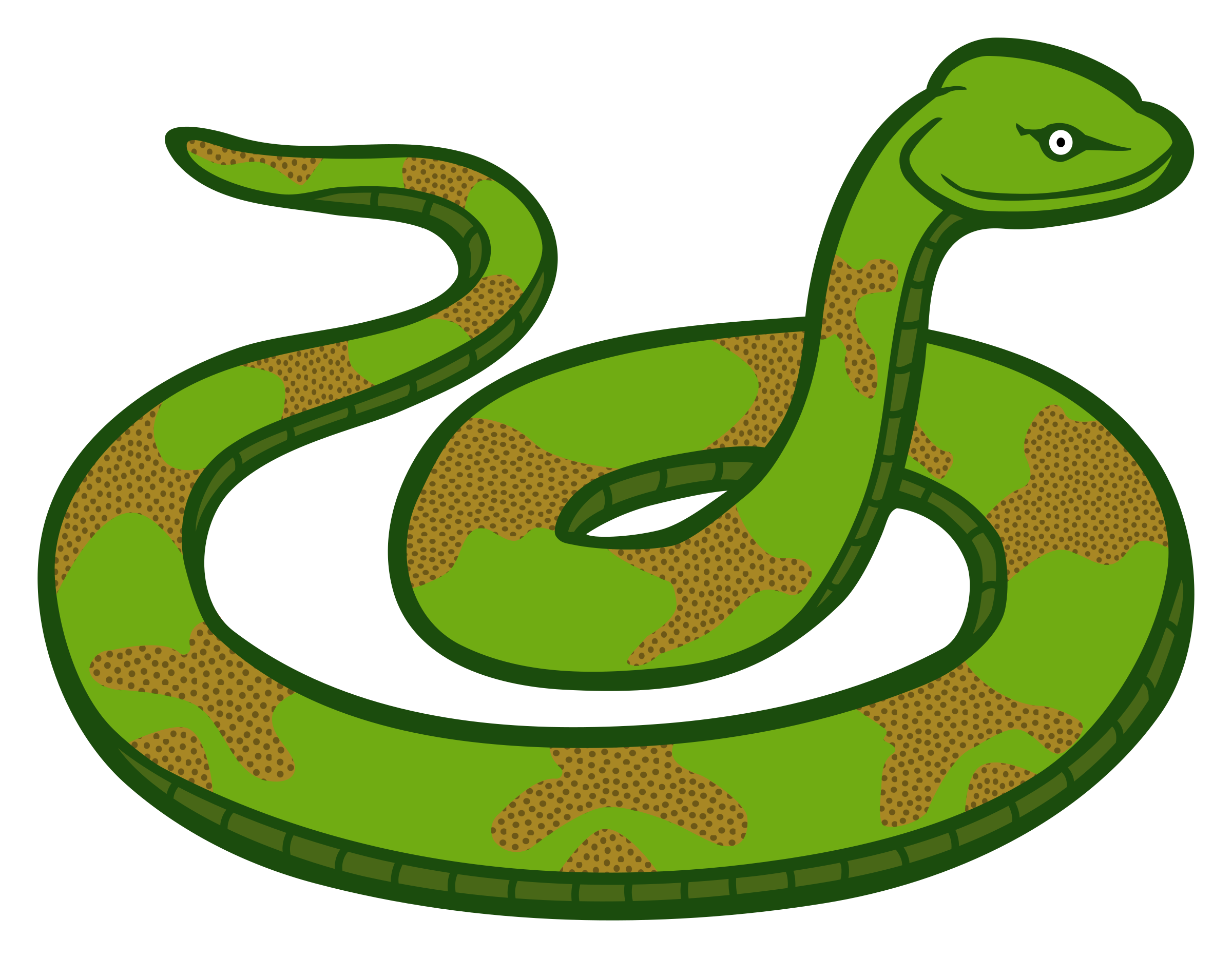 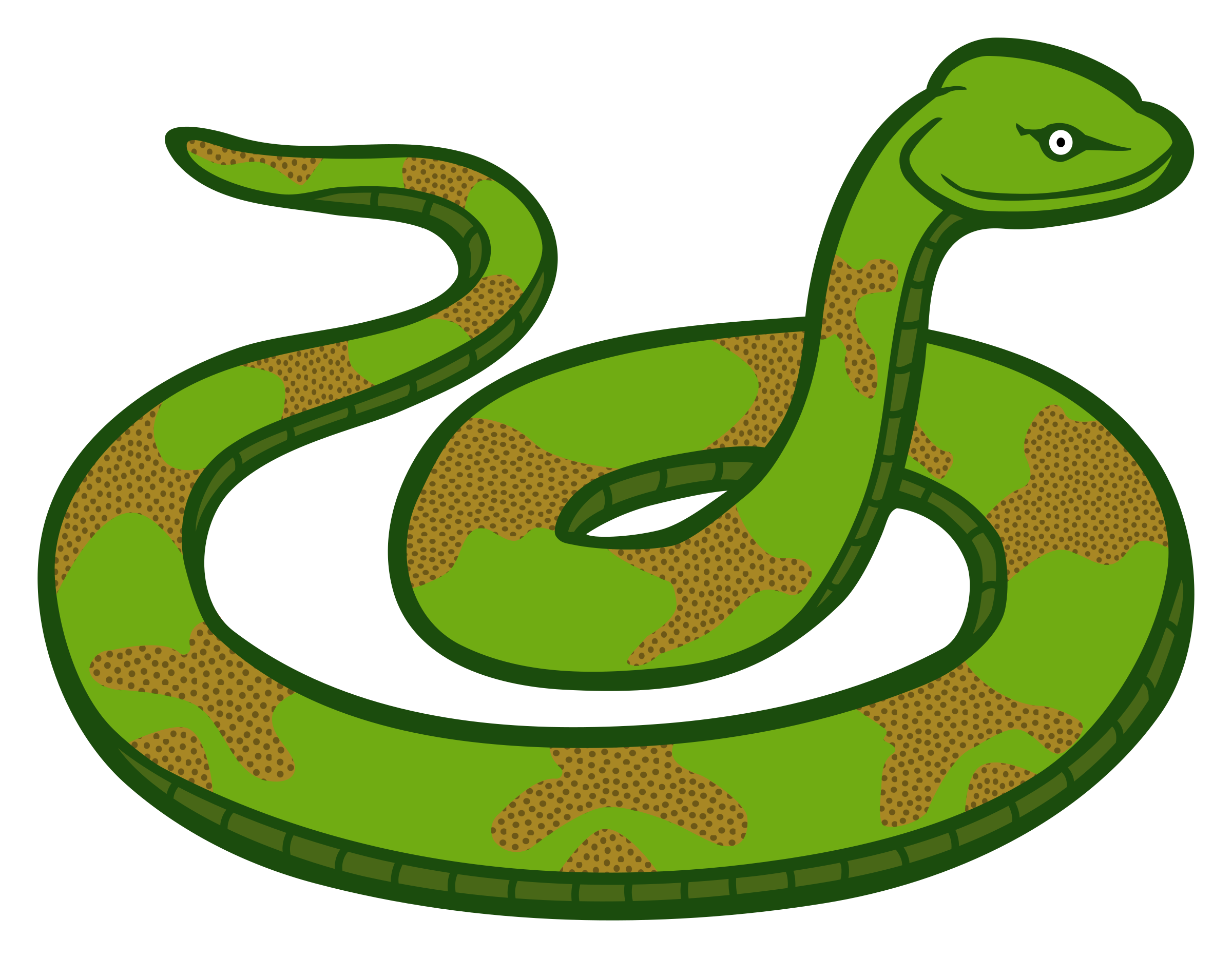 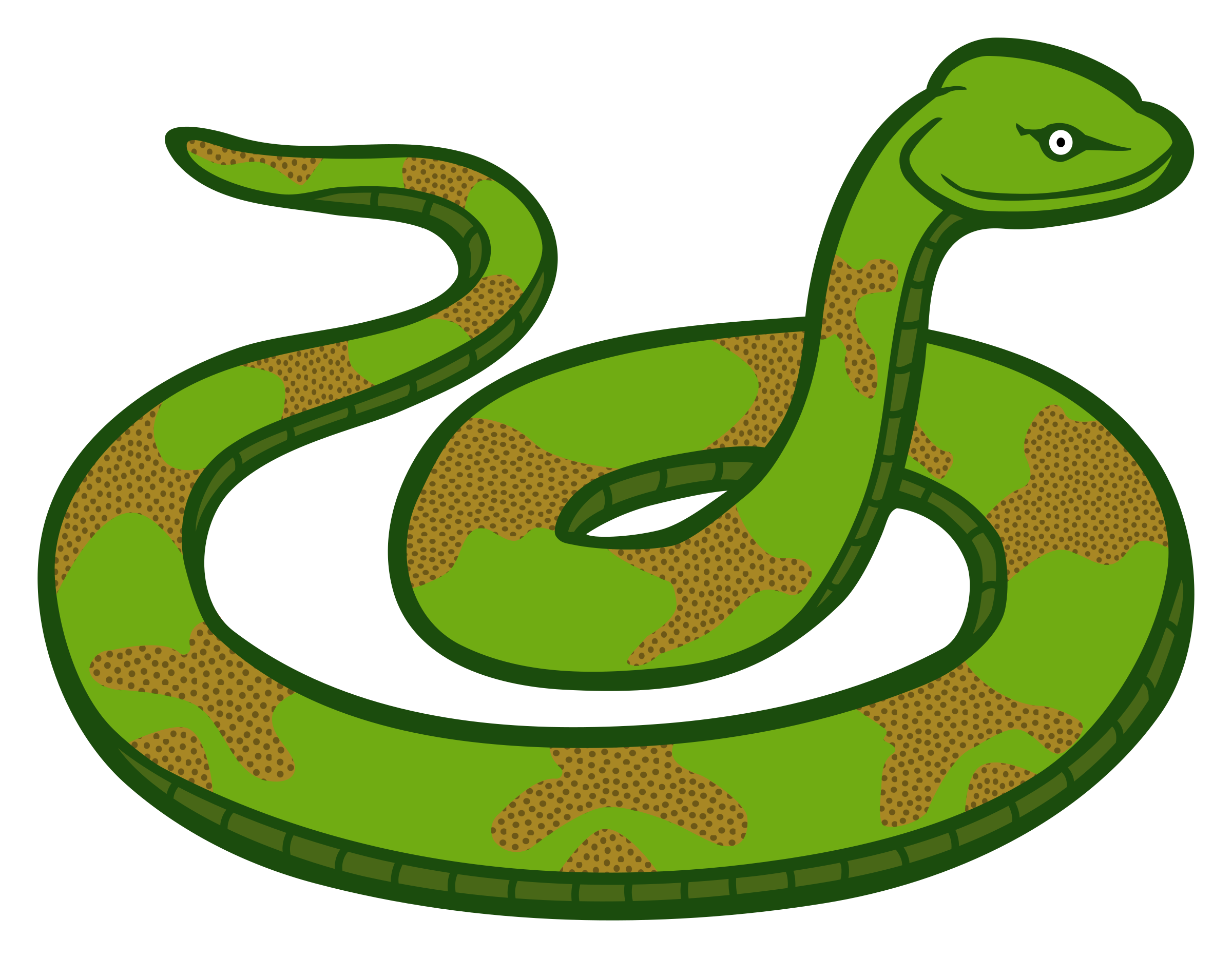 4
Supervisors: Dr Jackie Lee, Dr Rebecca Chen, Dr Angel Ma
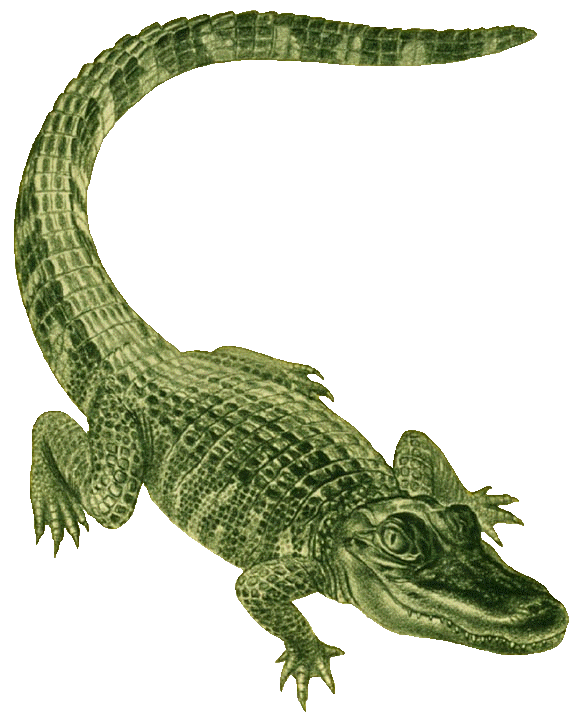 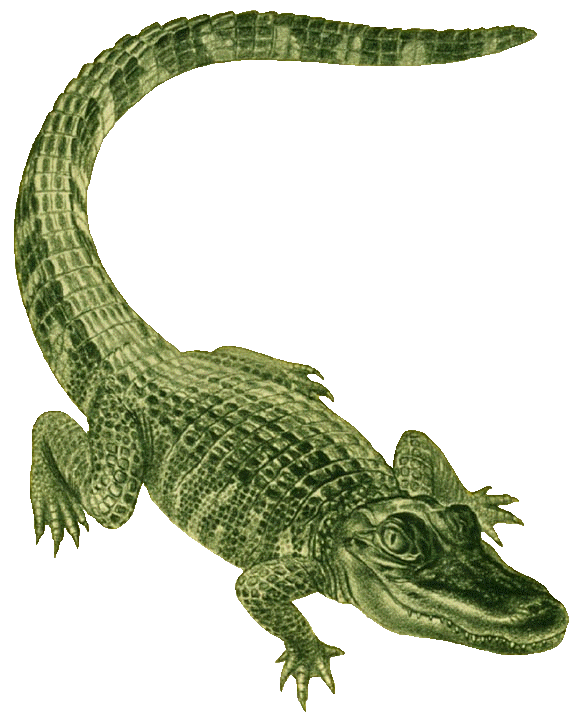 The Zoo Dream Chant
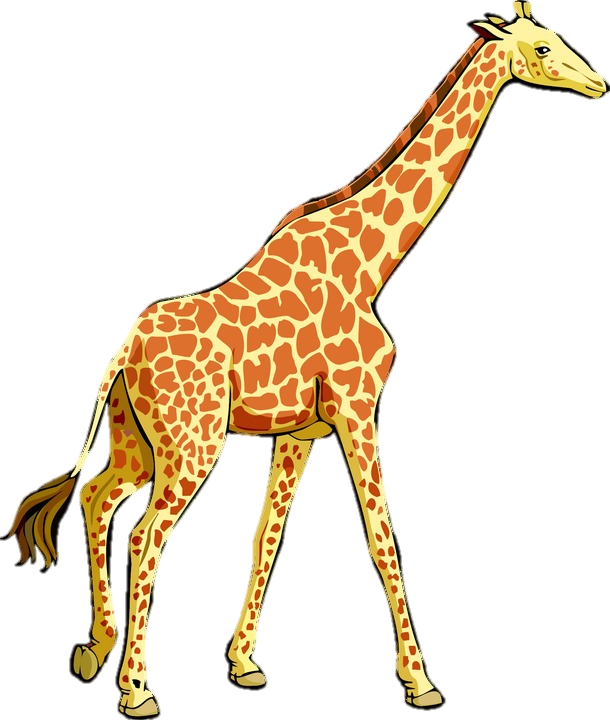 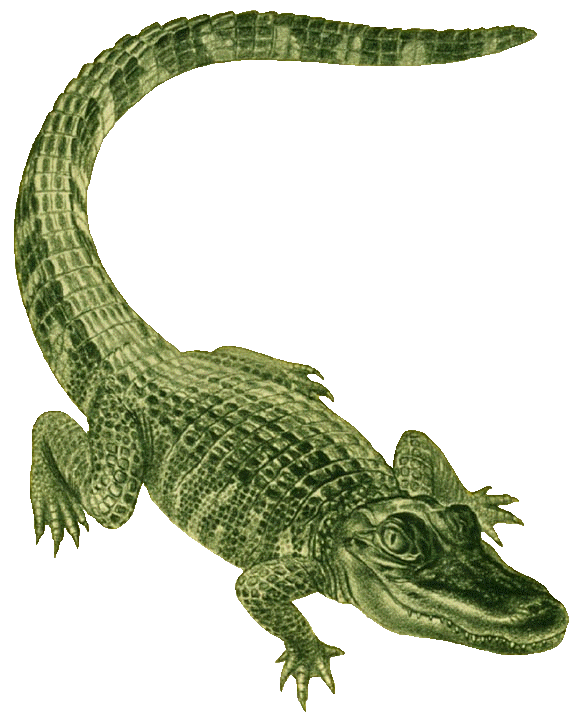 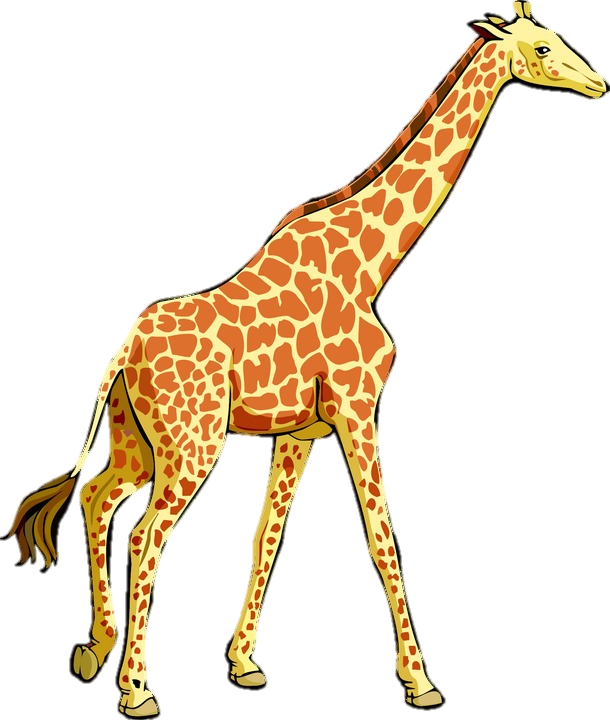 four crocodiles clapping,
three rhinos roaring,
two giraffes giggling,
and one seal snoring!
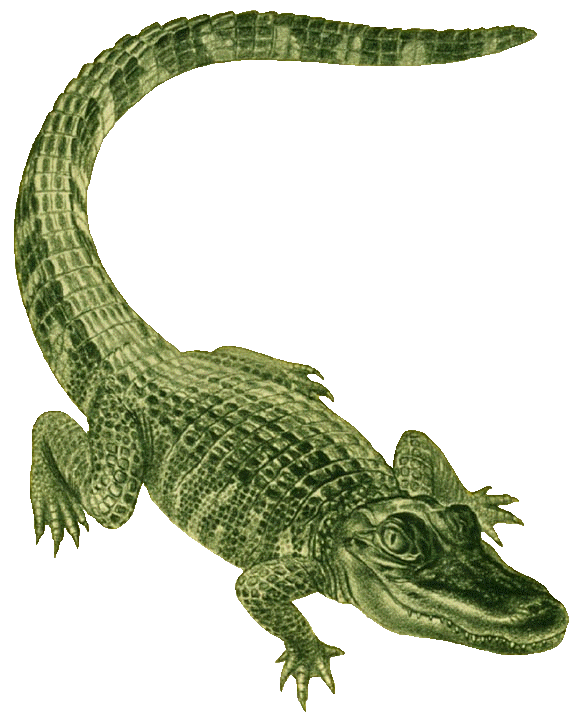 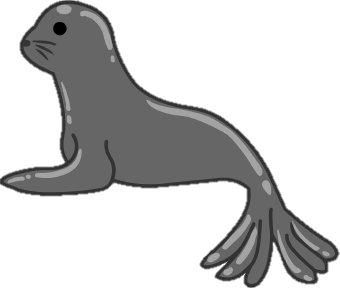 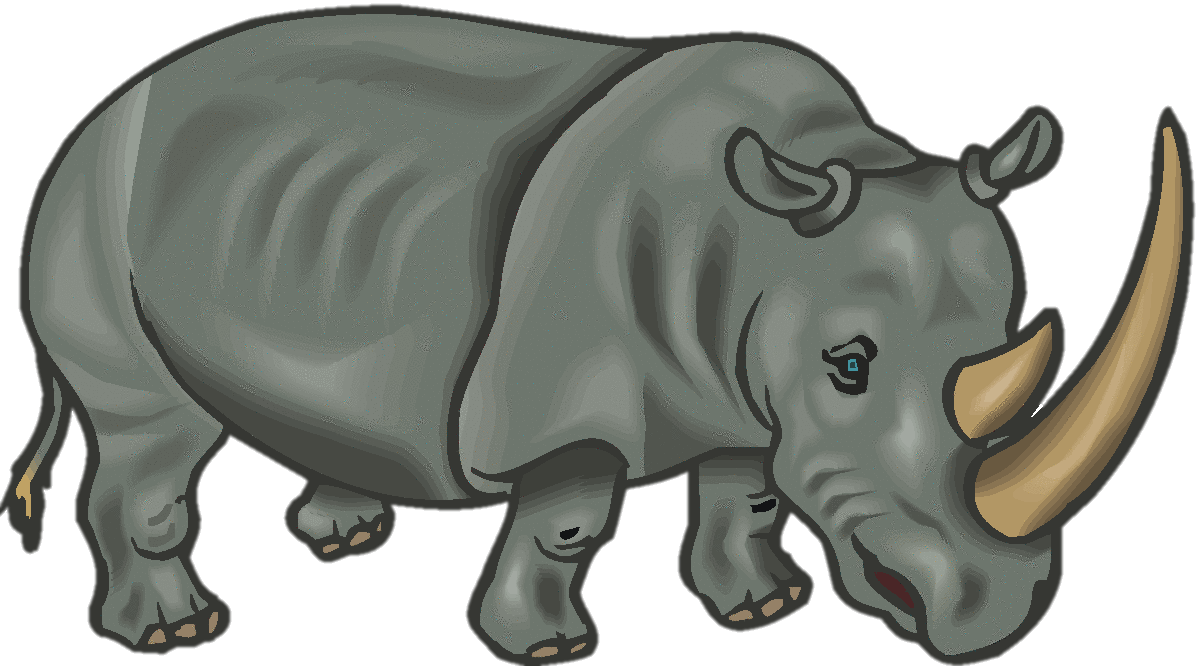 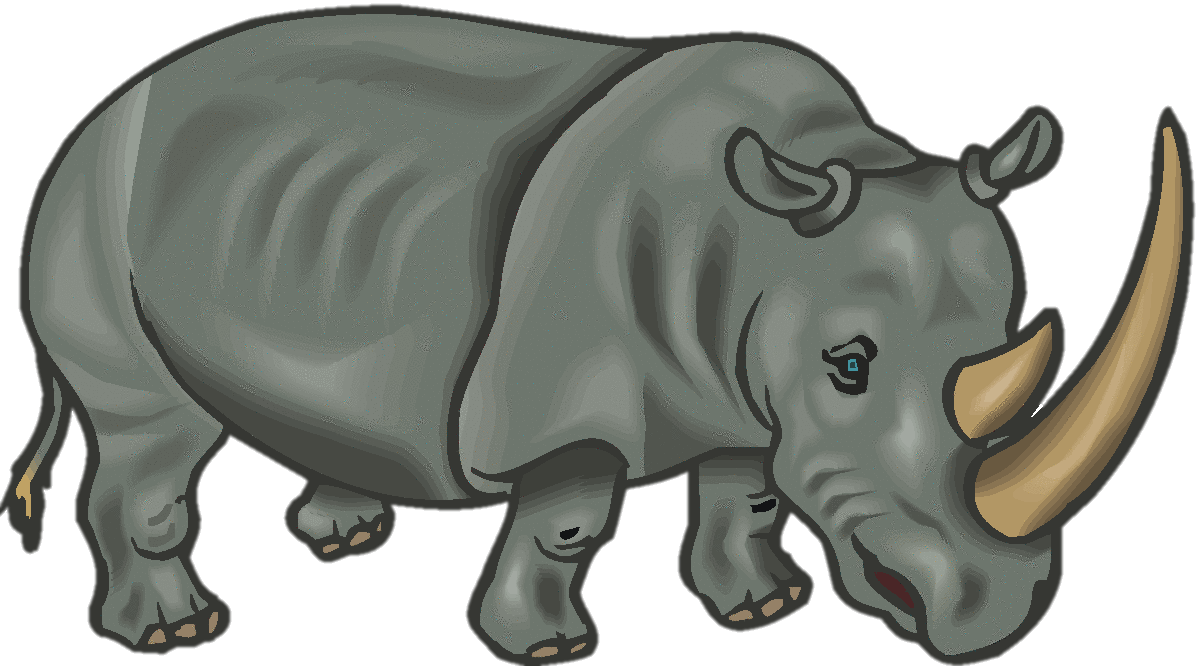 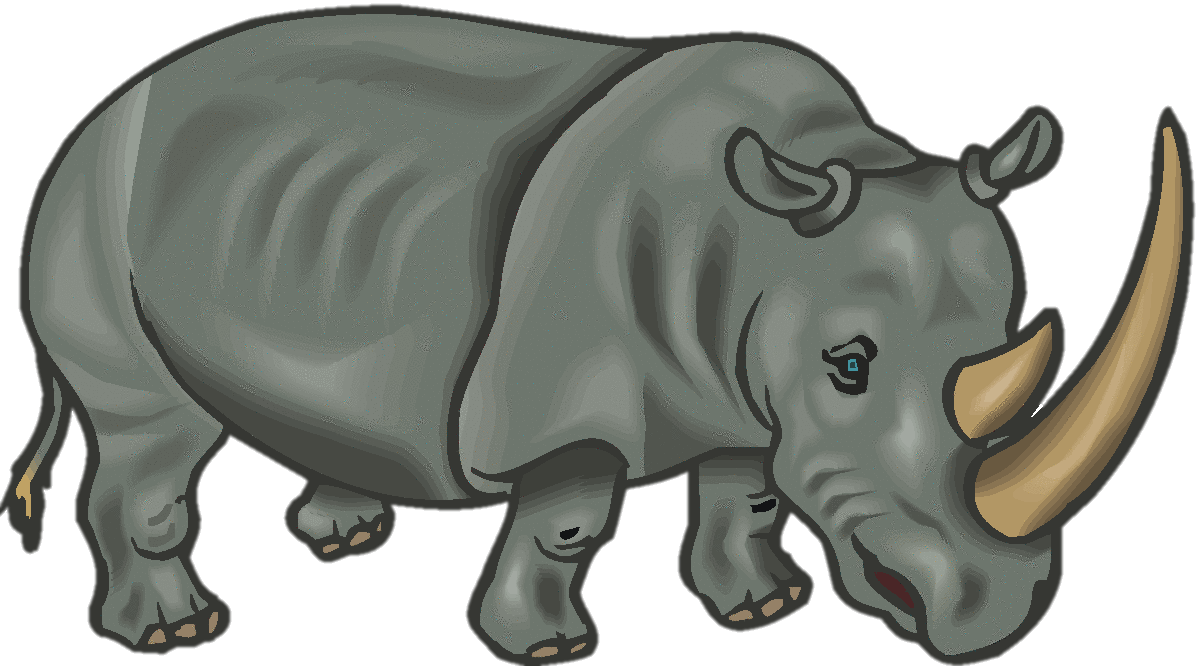 5
Supervisors: Dr Jackie Lee, Dr Rebecca Chen, Dr Angel Ma
Students, do you remember the actions?
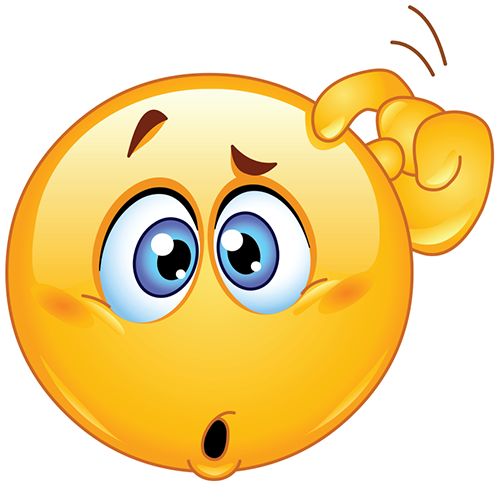 6
Supervisors: Dr Jackie Lee, Dr Rebecca Chen, Dr Angel Ma
Let’s play a game!
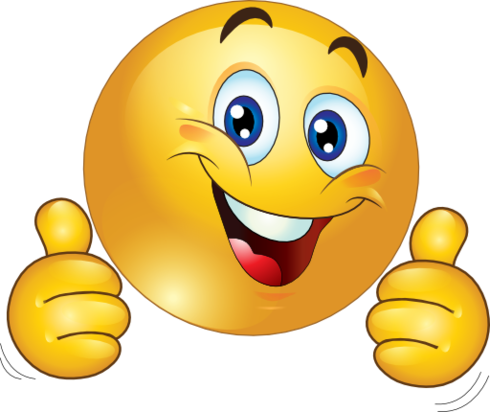 7
Supervisors: Dr Jackie Lee, Dr Rebecca Chen, Dr Angel Ma
Lucky Wheel of Action Verbs
8
Supervisors: Dr Jackie Lee, Dr Rebecca Chen, Dr Angel Ma
Round 1
9
Supervisors: Dr Jackie Lee, Dr Rebecca Chen, Dr Angel Ma
Round 2
10
Supervisors: Dr Jackie Lee, Dr Rebecca Chen, Dr Angel Ma
Round 3
11
Supervisors: Dr Jackie Lee, Dr Rebecca Chen, Dr Angel Ma
Round 4
12
Supervisors: Dr Jackie Lee, Dr Rebecca Chen, Dr Angel Ma
Round 5
13
Supervisors: Dr Jackie Lee, Dr Rebecca Chen, Dr Angel Ma
Round 6
14
Supervisors: Dr Jackie Lee, Dr Rebecca Chen, Dr Angel Ma
Round 7
15
Supervisors: Dr Jackie Lee, Dr Rebecca Chen, Dr Angel Ma
Round 8
One more game
16
Supervisors: Dr Jackie Lee, Dr Rebecca Chen, Dr Angel Ma
It’s activity time!  What are these people or animals doing?
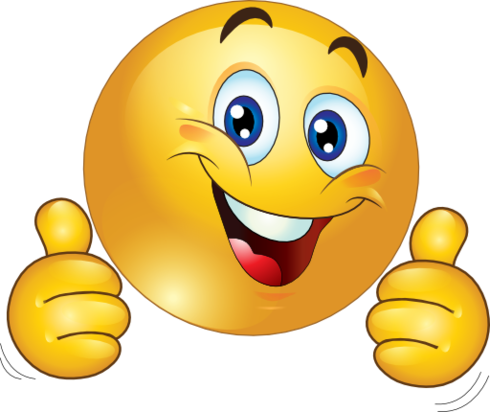 Activity Sheet 4
17
Supervisors: Dr Jackie Lee, Dr Rebecca Chen, Dr Angel Ma
Activity 1
Look at the pictures carefully.  What are they doing?  Finish the sentences with the verbs below.
18
Supervisors: Dr Jackie Lee, Dr Rebecca Chen, Dr Angel Ma
Activity 1
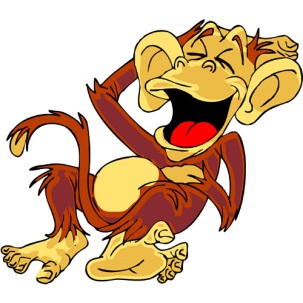 1.  What is the monkey doing?
   It _____ ___________.
is
laughing
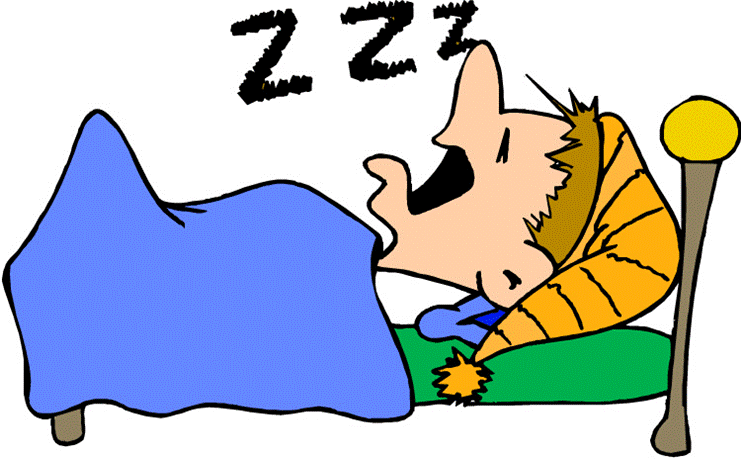 2.  What is Ivan doing?
   He _____ ___________.
is
snoring
19
Supervisors: Dr Jackie Lee, Dr Rebecca Chen, Dr Angel Ma
Activity 1
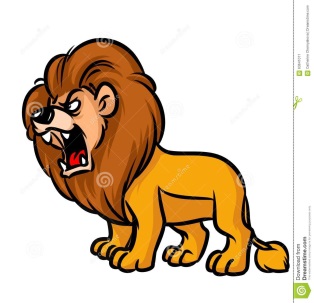 3.  What is the lion doing?
   It _____ ___________.
is
roaring
4.  What are the students doing?
   They _____ ___________.
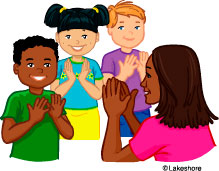 are
clapping
20
Supervisors: Dr Jackie Lee, Dr Rebecca Chen, Dr Angel Ma
Activity 1
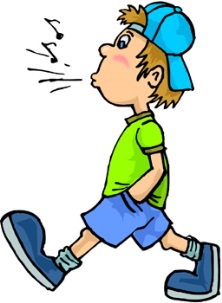 5.  What is Ron doing?
   He _____ ___________.
is
whistling
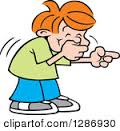 6.  What is Wilson doing?
   He _____ ___________.
is
giggling
21
Supervisors: Dr Jackie Lee, Dr Rebecca Chen, Dr Angel Ma
Activity 1
7.  What are the musicians doing?
   They _____ ___________.
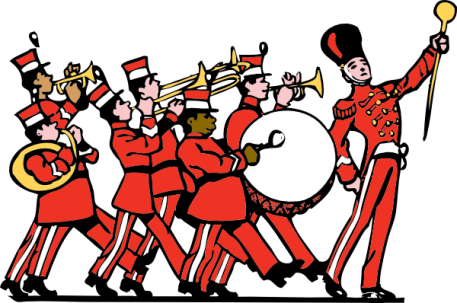 are
marching
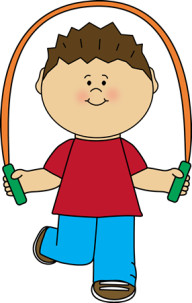 8.  What is Ben doing?
   He _____ ___________.
is
skipping
22
Supervisors: Dr Jackie Lee, Dr Rebecca Chen, Dr Angel Ma
Activity 1
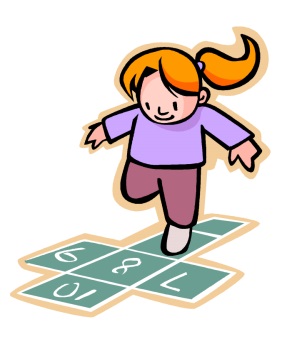 9.  What is Amy doing?
   She _____ ___________.
is
hopping
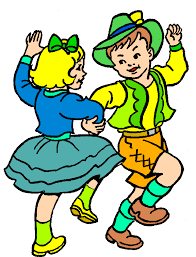 10. What are Cindy and Dan doing?
   They _____ ___________.
are
dancing
23
Supervisors: Dr Jackie Lee, Dr Rebecca Chen, Dr Angel Ma
Activity 2
Choose a body action from the poem.  Draw the action and write a sentence.
24
Supervisors: Dr Jackie Lee, Dr Rebecca Chen, Dr Angel Ma
Activity 2
Let’s watch a video about action verbs!
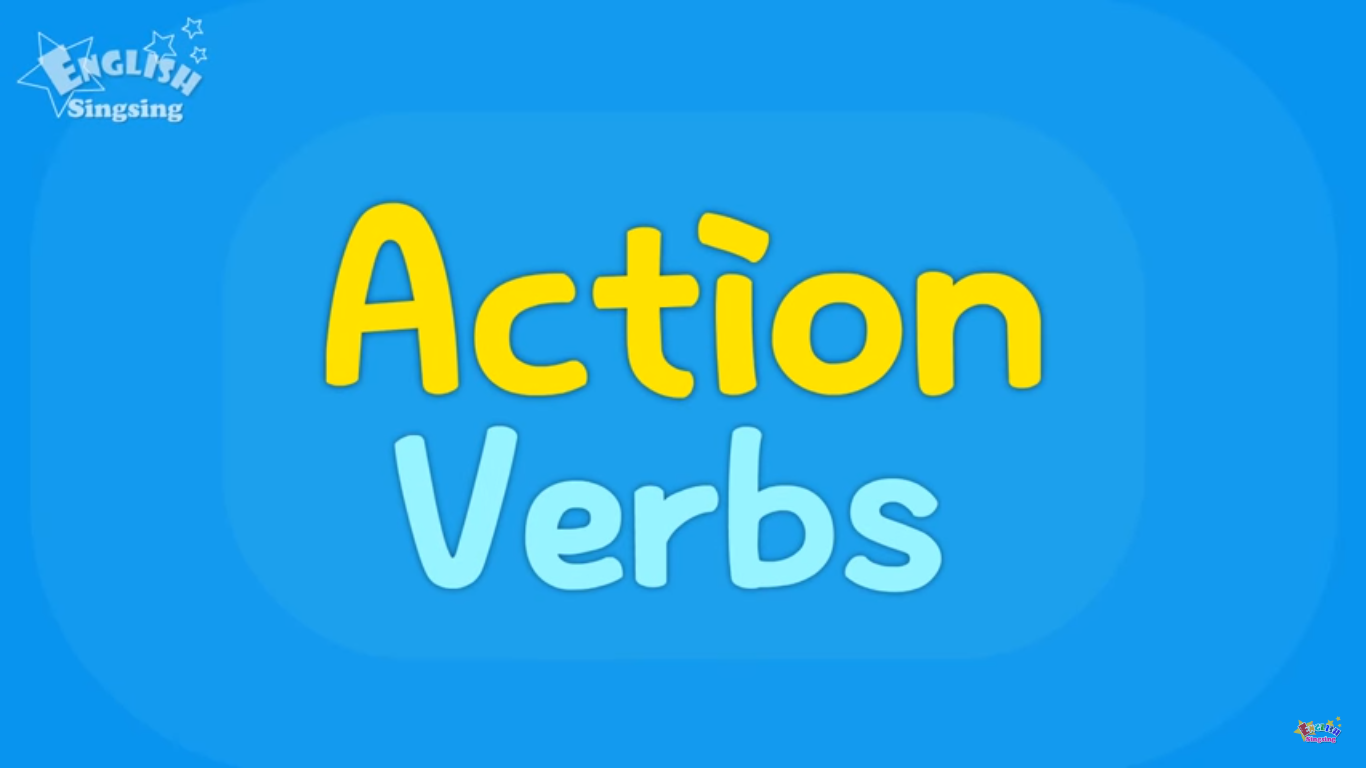 Kids vocabulary – Action Verbs
https://www.youtube.com/watch?v=4c6FyuetSVo
25
Supervisors: Dr Jackie Lee, Dr Rebecca Chen, Dr Angel Ma
Activity 2
Do you know other body actions?

Draw two actions and write a sentence for each.

You may use verbs you already know or verbs you have just learnt in the video.
26
Supervisors: Dr Jackie Lee, Dr Rebecca Chen, Dr Angel Ma